PREPARATION OF THE GiRO executable
Current status
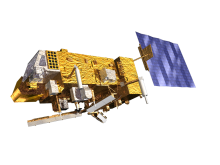 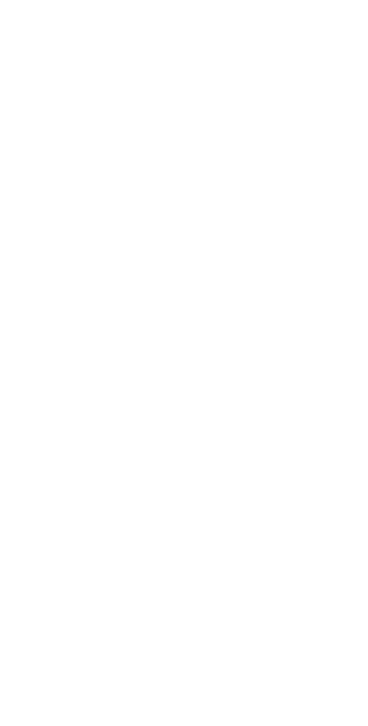 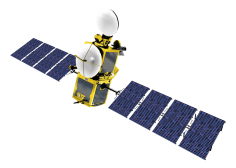 Bartolomeo Viticchiè, Tom Stone, Sebastien Wagner, Masaya Takahashi & Tim Hewison
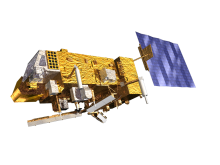 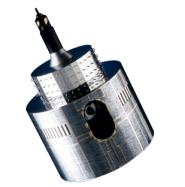 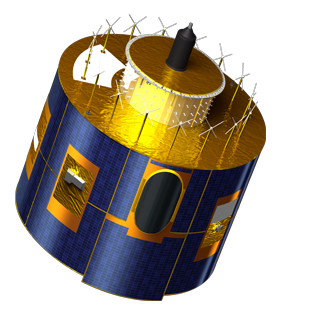 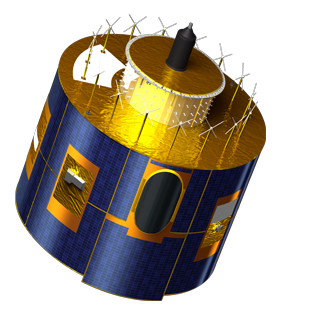 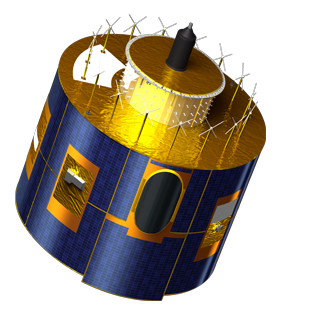 GIRO first release: feedbacks from users
Functionalities:
reading of the input NetCDF files (observation + spectral response function),
computation of the observables, and
writing of a “dummy” lunar calibration file in which only the observables will be stored while the rest of the information is left at _FillValue (for the definition of observables please refer to [HLD_GIRO_IO]).
1 bug reported
Fangfang Yu (NOAA): on the handling of rectangular Moon imagettes
NOW FIXED
GIRO second release
Functionalities:
reading of the input NetCDF files (observation + spectral response function),
computation of the observables
writing of the sanity check files
computation of the ROLO reference irradiance
writing of a complete lunar calibration output file
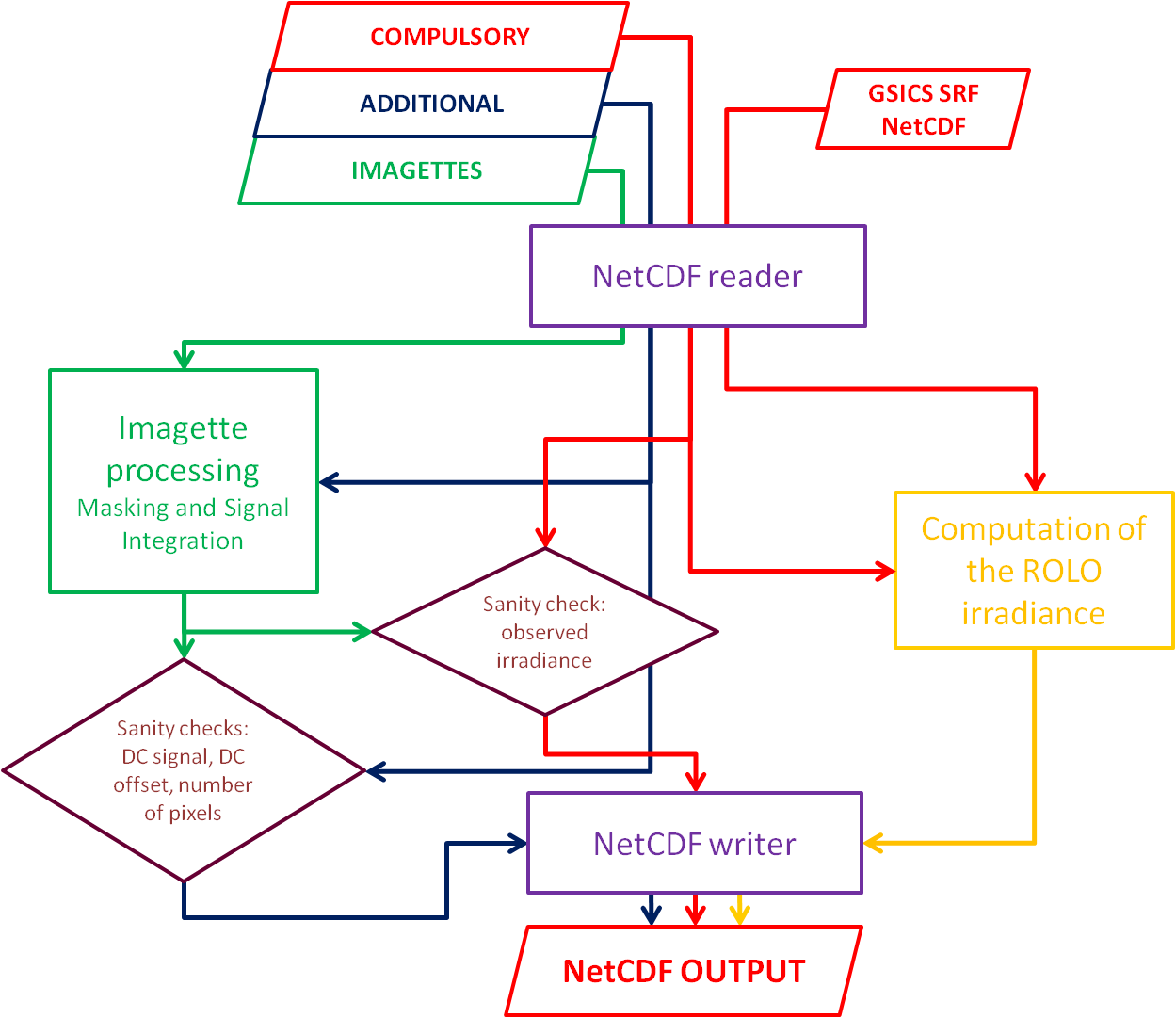 Figure 1 of https://gsics.nesdis.noaa.gov/pub/Development/20140624/GSICS_ROLO_HighLevDescript_IODefinition_wiki.pdf
GIRO second release
Functionalities:
reading of the input NetCDF files (observation + spectral response function),
computation of the observables
writing of the sanity check files
computation of the ROLO reference irradiance
writing of a complete lunar calibration output file
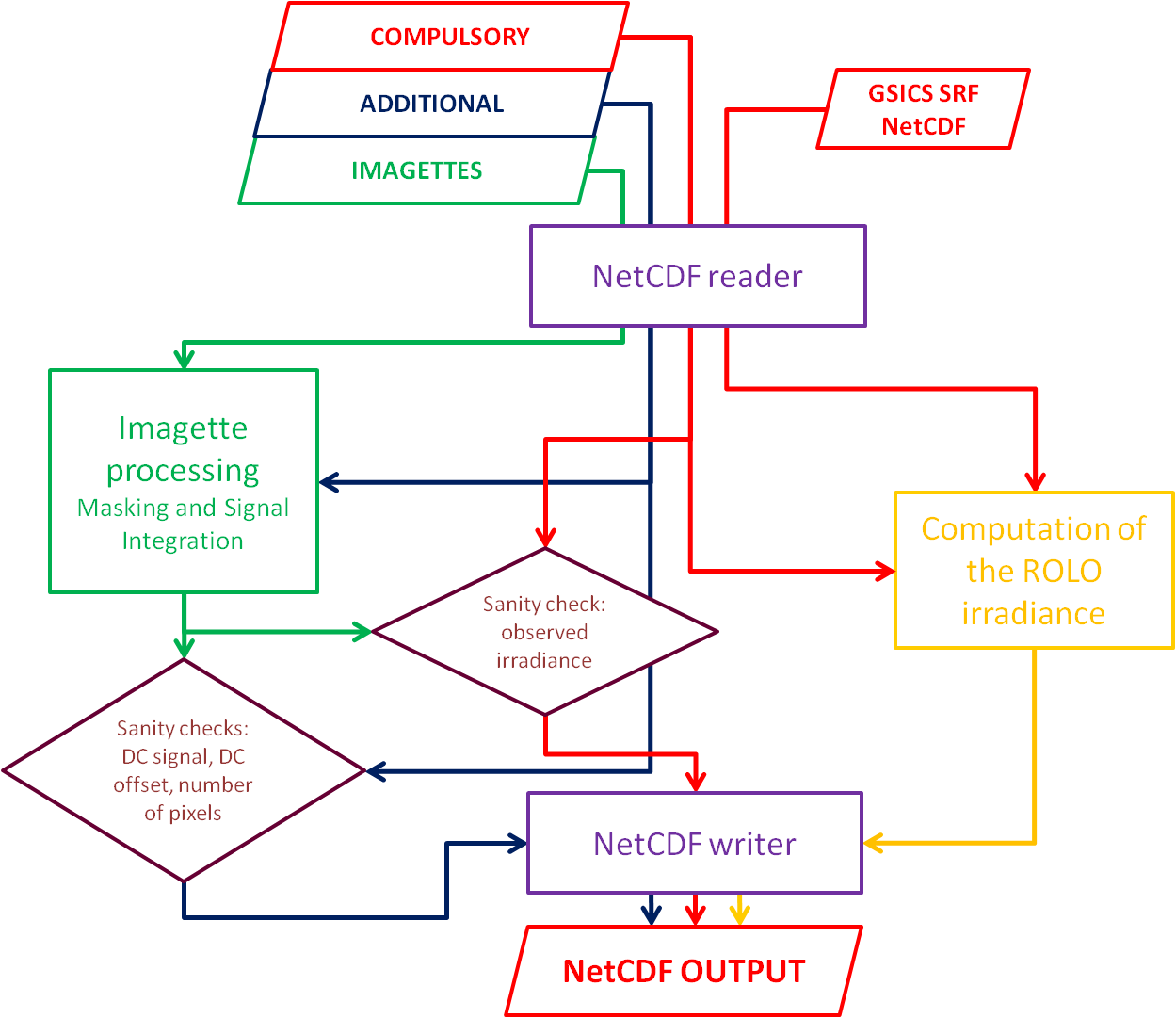 Figure 1 of https://gsics.nesdis.noaa.gov/pub/Development/20140624/GSICS_ROLO_HighLevDescript_IODefinition_wiki.pdf
Computation of the ROLO reference irradiance: testing vs. ROLO
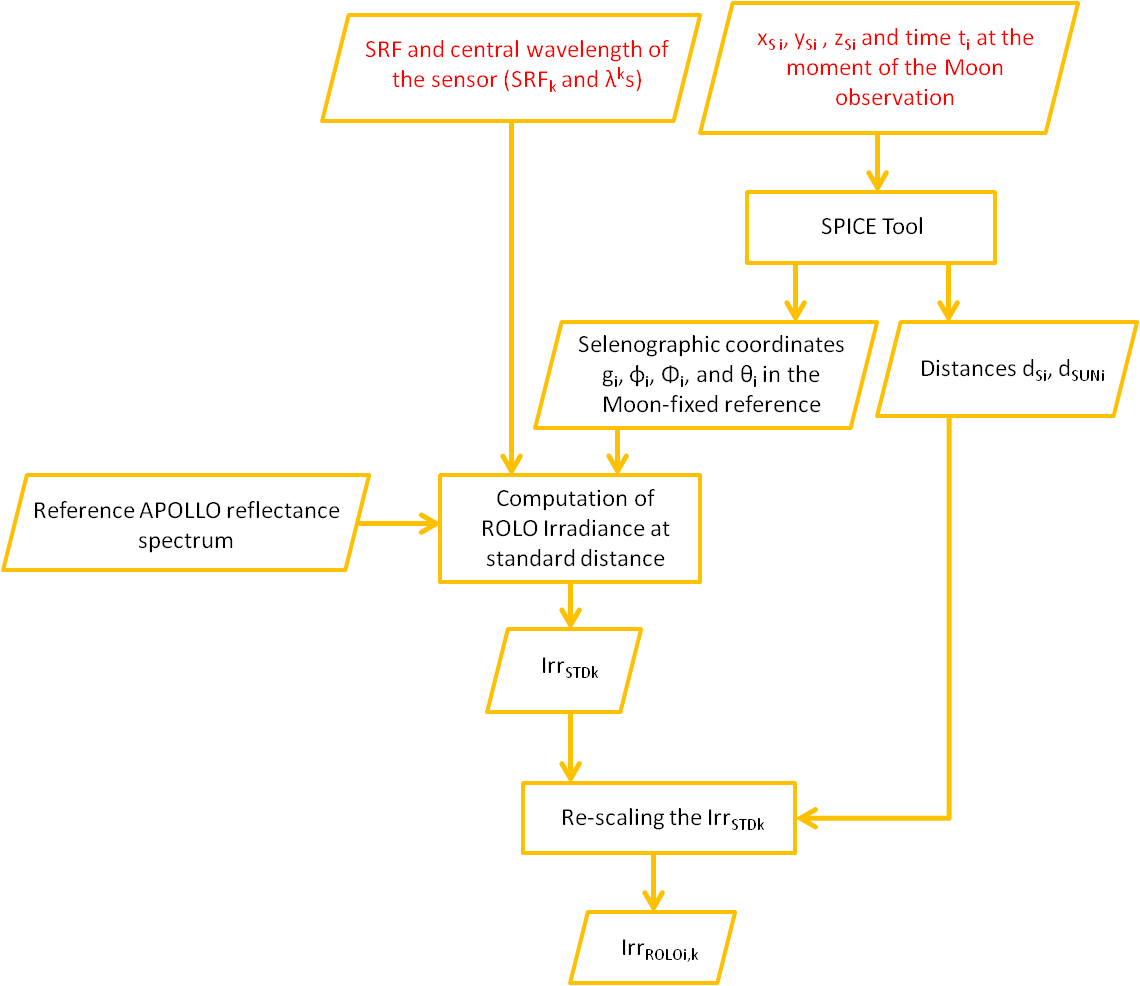 Computation of the observation geometry
Sun – Moon – Satellite
Figure 5 of https://gsics.nesdis.noaa.gov/pub/Development/20140624/GSICS_ROLO_HighLevDescript_IODefinition_wiki.pdf
Computation of the ROLO reference irradiance: testing vs. ROLO
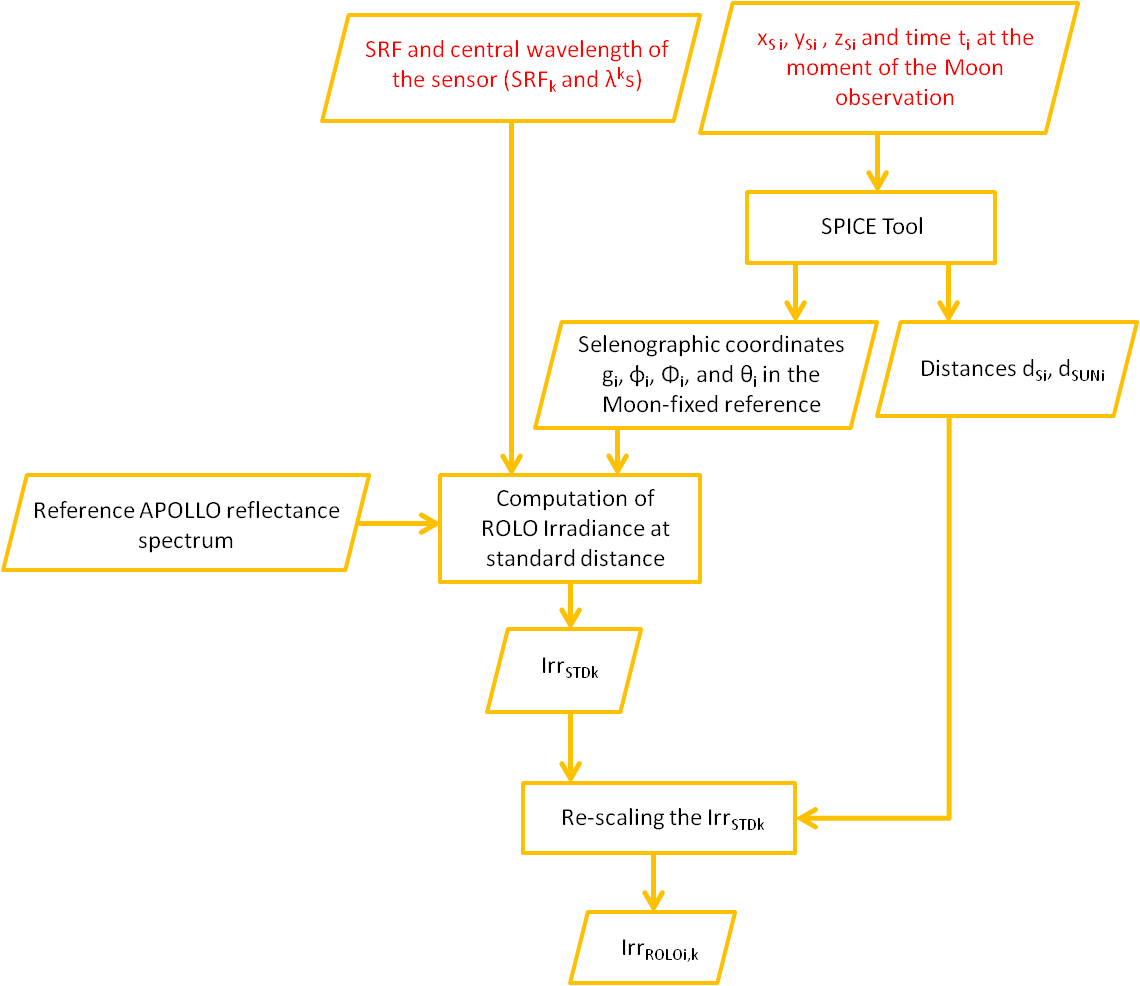 Check on the consistency
of the Apollo reference spectrum
Figure 5 of https://gsics.nesdis.noaa.gov/pub/Development/20140624/GSICS_ROLO_HighLevDescript_IODefinition_wiki.pdf
Computation of the ROLO reference irradiance: testing vs. ROLO
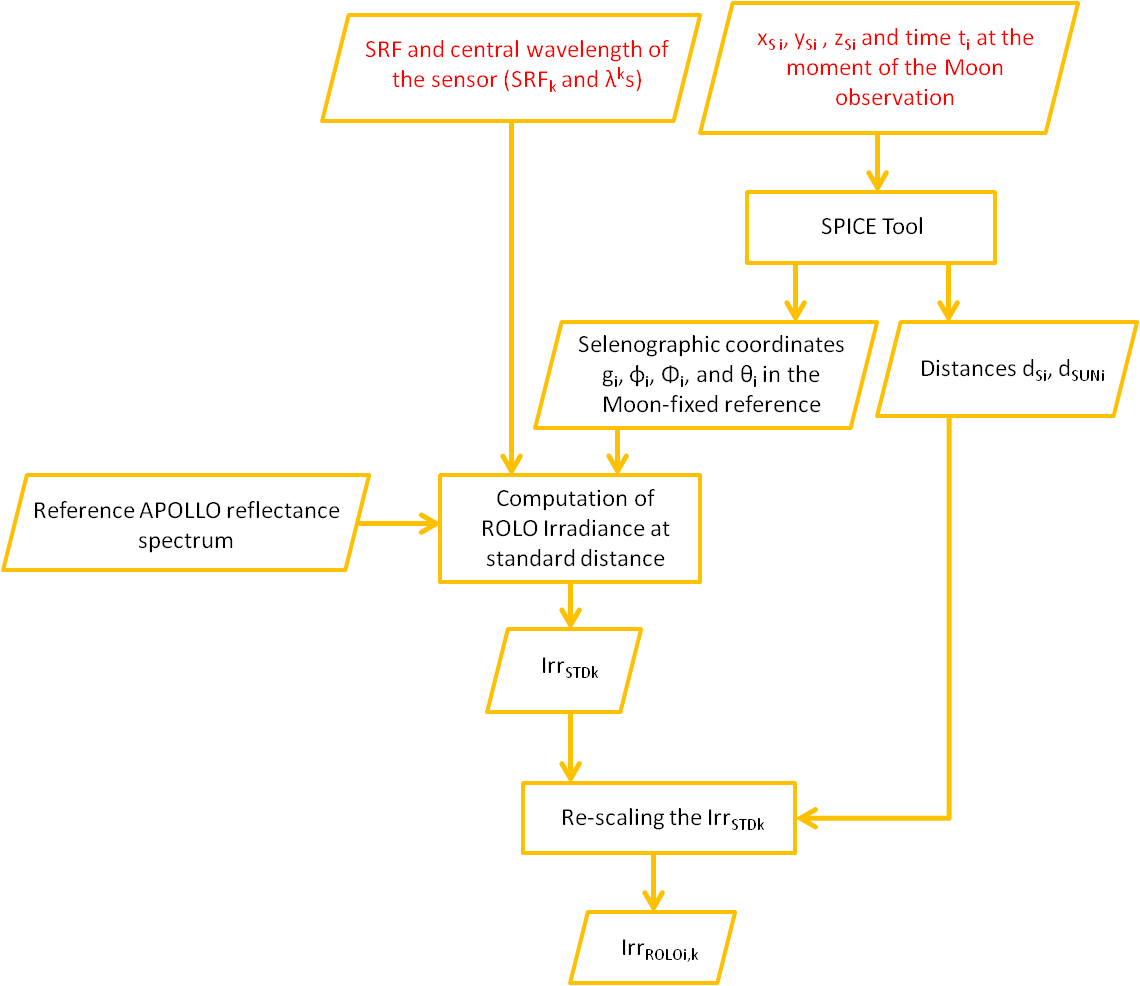 Detailed check of the computation steps:
computation of the Moon reflectance the ROLO wavelengths;
smoothing of this reflectance spectrum using the Apollo one.
Figure 5 of https://gsics.nesdis.noaa.gov/pub/Development/20140624/GSICS_ROLO_HighLevDescript_IODefinition_wiki.pdf
Computation of the ROLO reference irradiance: testing vs. ROLO
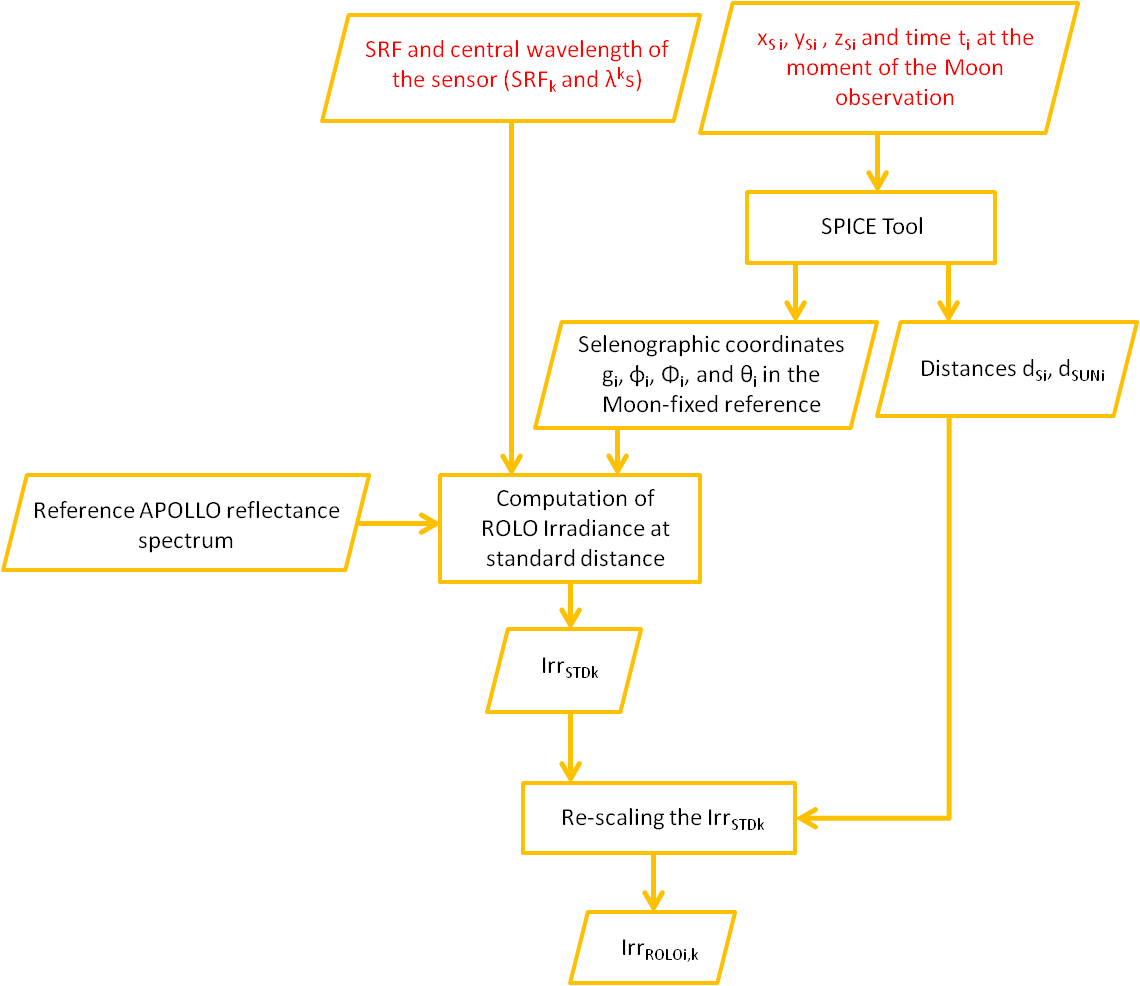 Check on the reference irradiance
Figure 5 of https://gsics.nesdis.noaa.gov/pub/Development/20140624/GSICS_ROLO_HighLevDescript_IODefinition_wiki.pdf
Computation of the ROLO reference irradiance: testing vs. ROLO
Goal: to verify that the reference lunar irradiances generated by the GIRO match ROLO results with acceptable accuracy.
 Run the GIRO for a test dataset — MSG1
 Extract the observational parameters for input to ROLO:
 times of the Moon observations
 spacecraft location @ observation times
 Process the observations through the ROLO system at USGS
 Compare quantities at various stages in the processing:
 fundamental inputs to the ROLO lunar model (obs. geometry)
 fundamental model outputs (lunar disk reflectance spectrum)
 corrections for instrument spectral response functions (SRFs)
 irradiance distance corrections (Sun–Moon and Moon–sensor)
 model-generated lunar irradiances

courtesy of Tom Stone
Computation of the ROLO reference irradiance: testing vs. ROLO
The ROLO lunar model kernel — disk-equivalent lunar reflectance (A) at the 32 ROLO band wavelengths (k):




GIRO validation included comparisons of computations of:
geometry inputs:
 phase angle g
 sub-solar selenographic longitude Φ
 sub-observer selenographic longitude φ and latitude θ
 lunar disk reflectances Ak
 spectral interpolation and convolution with instrument SRFs

courtesy of Tom Stone
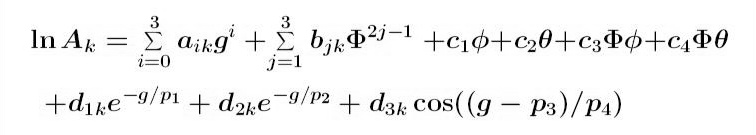 Computation of the ROLO reference irradiance: testing vs. ROLO
0.1 %
377 Moon Observations
- 0.1 %
courtesy of Tom Stone
Conclusions
GIRO second release is ready to be shared
It has been tested using the MSG1 dataset against the ROLO (test performed in collaboration with Tom Stone)

It will be important to have the feedbacks from the users to spot possible bugs in the current version of the code

In the next few months, in preparation for the Lunar Calibration Workshop the code will be modified in some parts; in detail, with the aim of improving the user-oriented features (messaging, error check, ... etc)